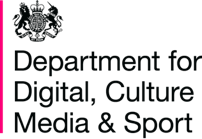 Cyber security policy in an evolving landscape
Rowena Schoo
Senior Policy & Communications Advisor
[Speaker Notes: Incentives & Regulations Team
Cyber Security and Data Protection Directorate]
Introduction
Overview
Current challenges 
Future policy direction
Practical tips
Questions
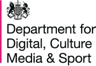 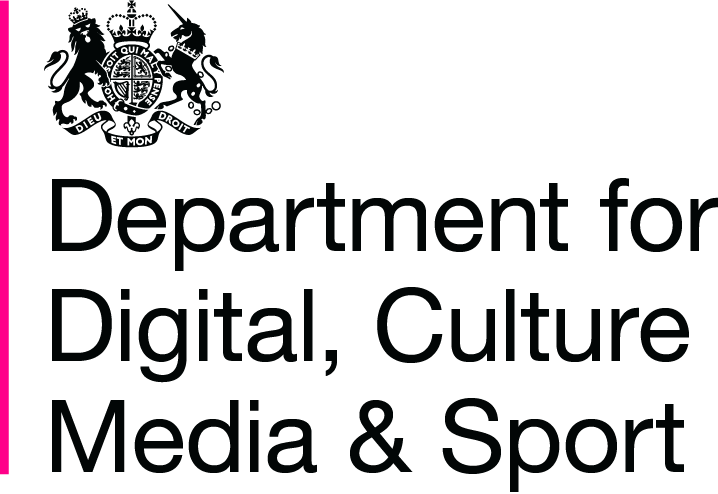 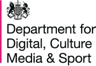 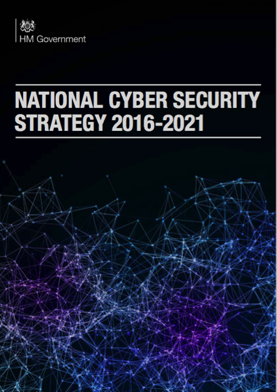 Defend against cyber threats

Deter our adversaries 

Develop our skills and capabilities
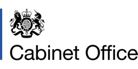 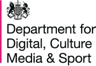 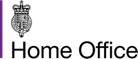 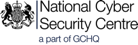 & more...
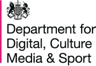 Every organisation in the UK is cyber secure and resilient to support a prosperous digital economy
Organisations know what to do to be secure and resilient
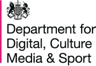 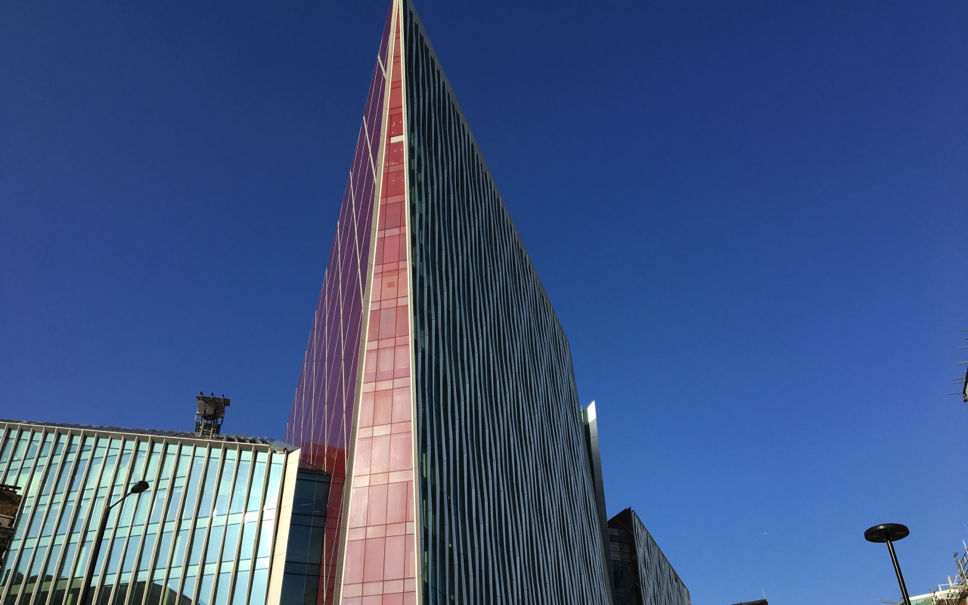 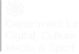 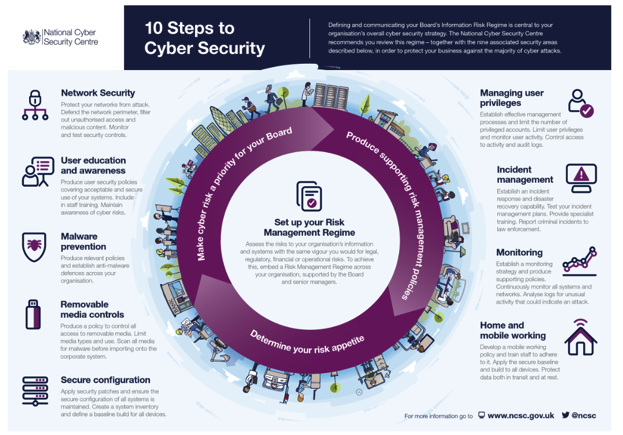 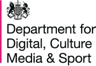 Organisations have access to the products and services they need
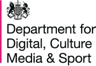 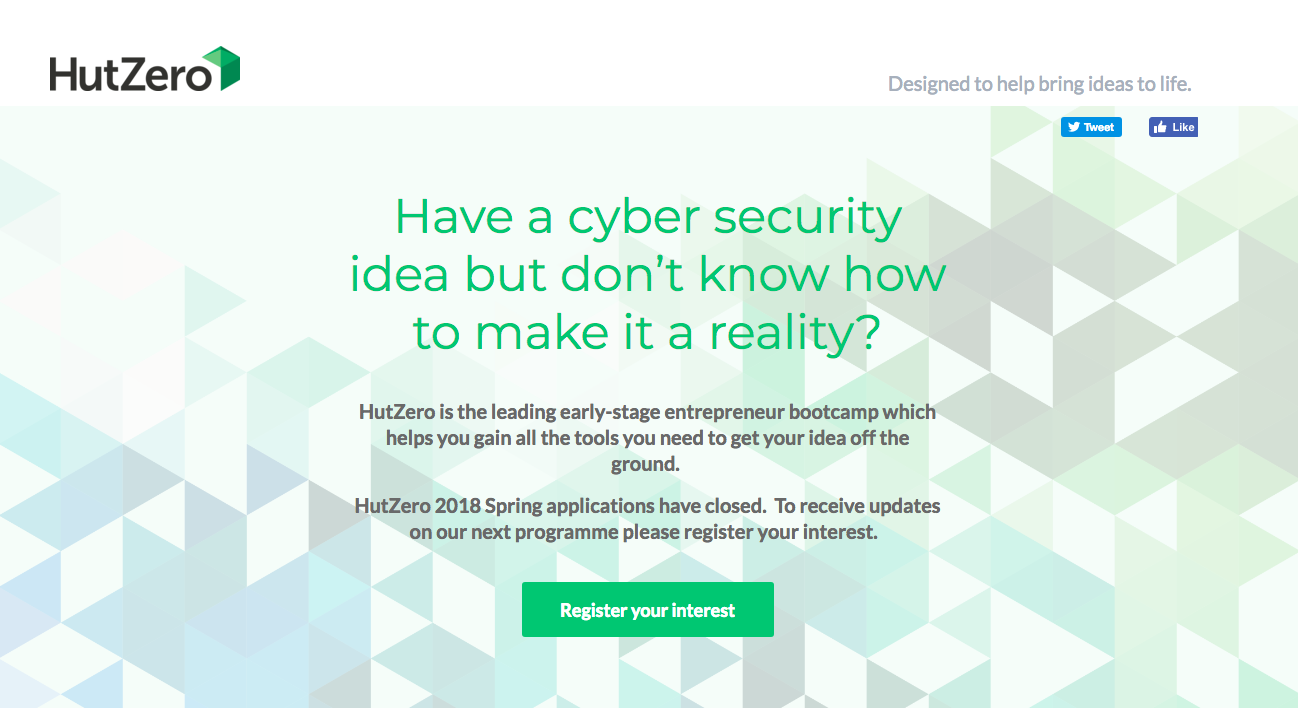 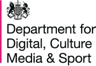 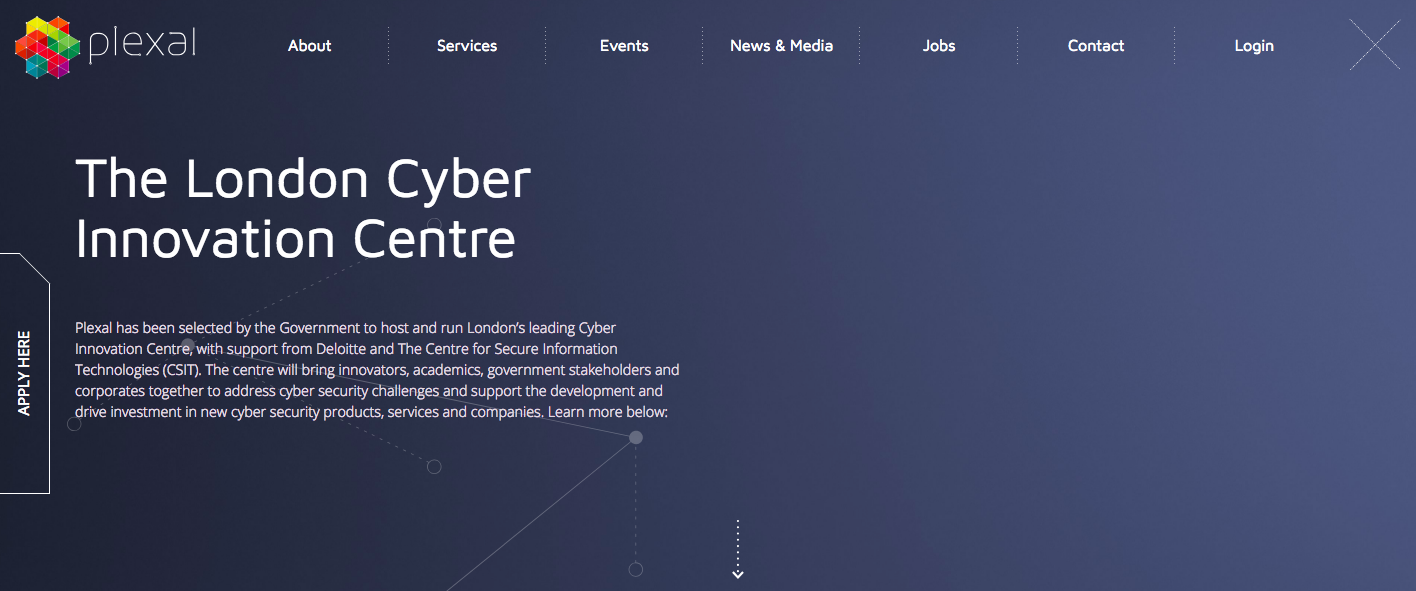 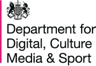 Organisations have access to the cyber security skills they need
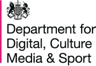 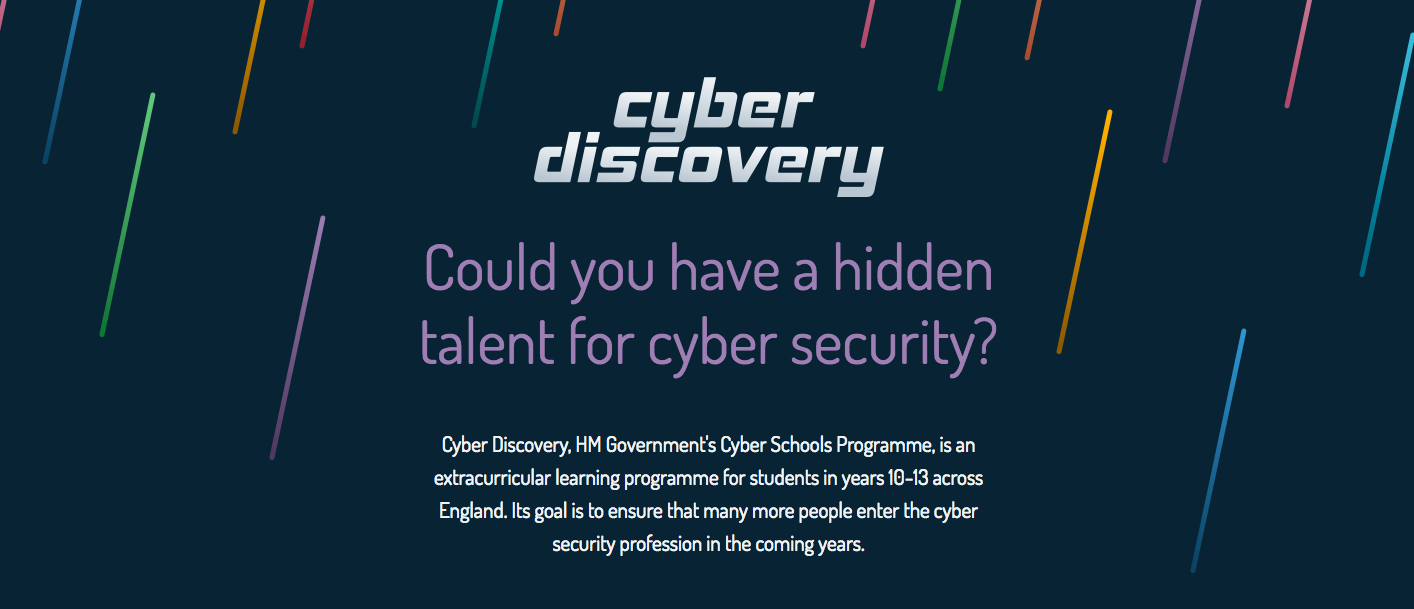 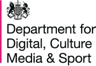 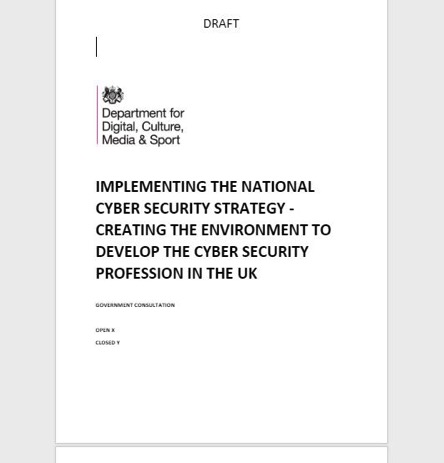 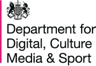 Organisations take appropriate action to protect themselves and their customers
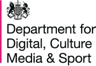 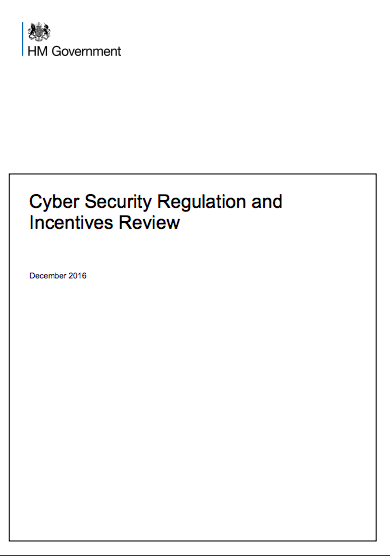 Strong justification for regulation to secure personal data 
Implement NIS
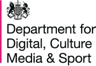 GDPRpersonal data must be processed securely using appropriate technical and organisational measures
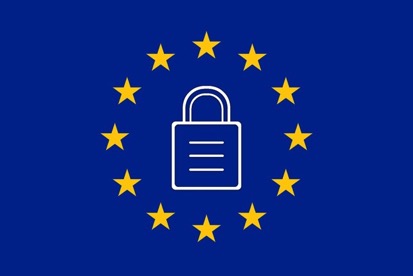 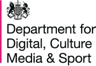 ‘appropriate’ action
In other words you need to manage risk
NCSC & ICO
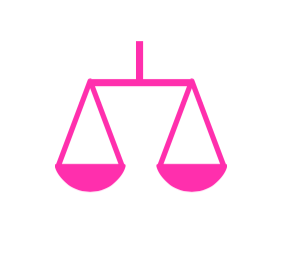 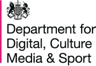 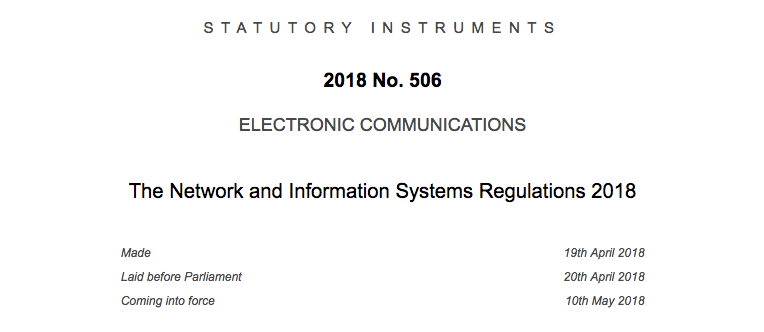 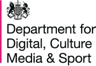 Operators of Essential Service
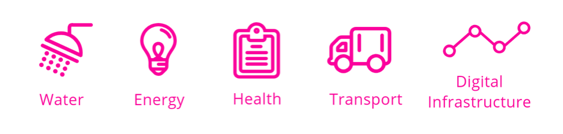 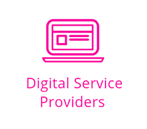 Implement security measures to manage risks to the network and information systems  

Report incidents affecting the continuity of services
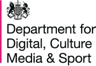 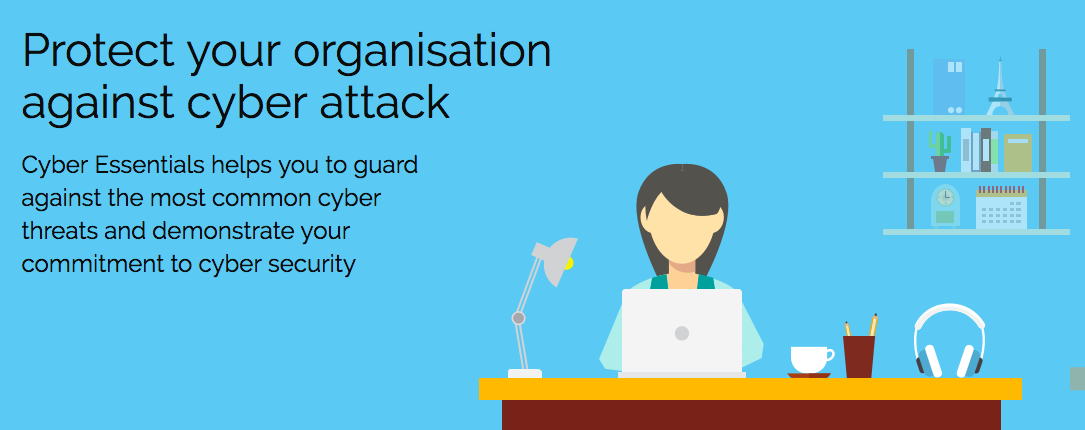 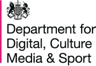 We know there is more to do
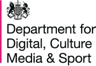 Only 50% of organisations are taking the most basic measures
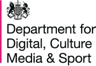 EXAMPLEDespite being patched a year ago...

80% of user companies are downloading the pre-patch version of the software that took down Equifax
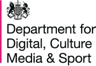 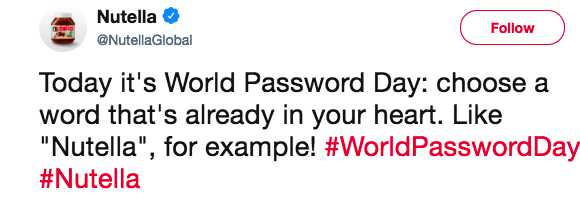 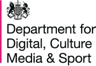 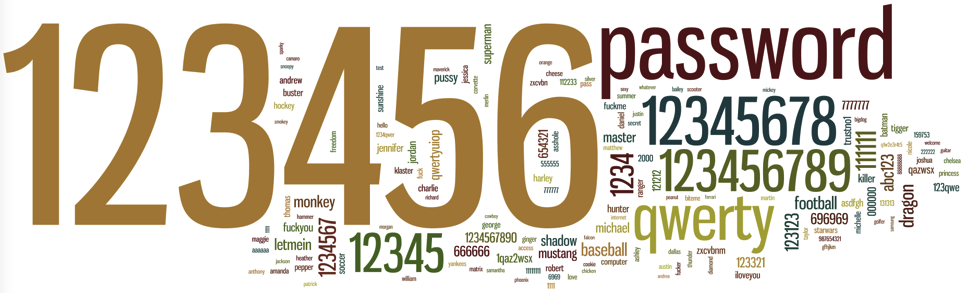 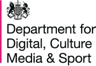 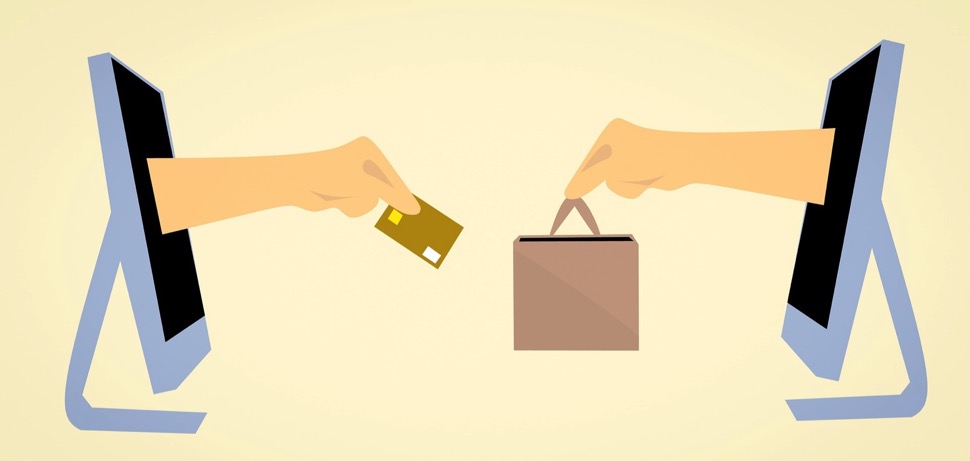 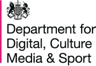 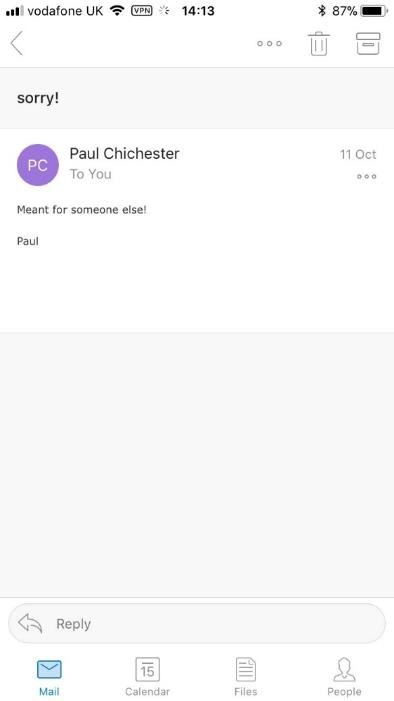 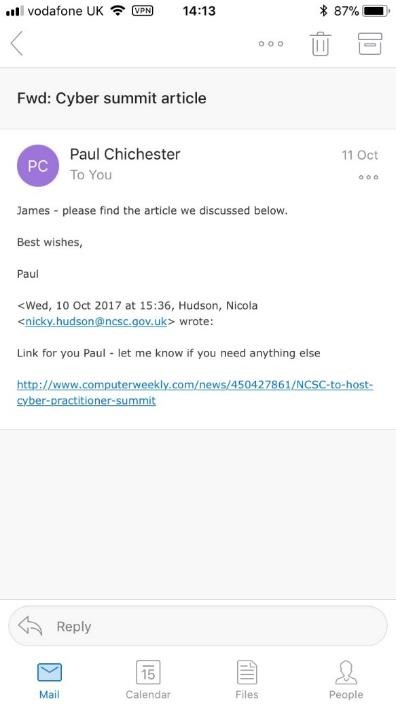 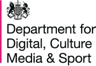 We need to change how we make things secure in a digital world
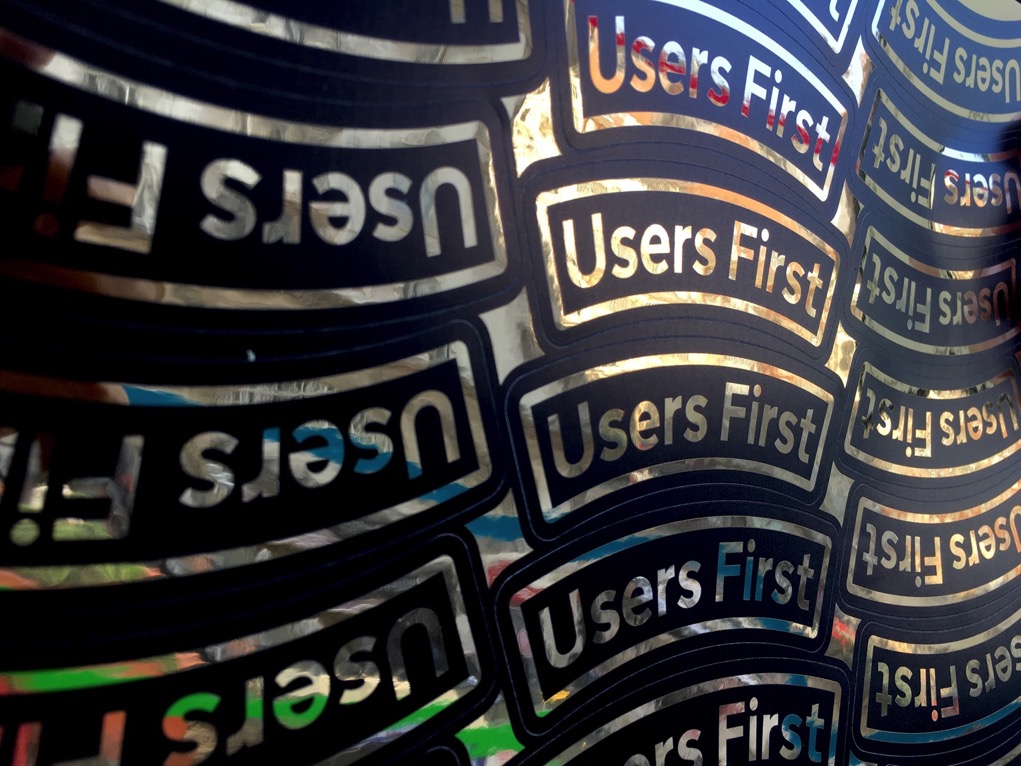 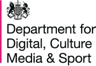 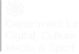 HM Government can’t do this alone
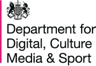 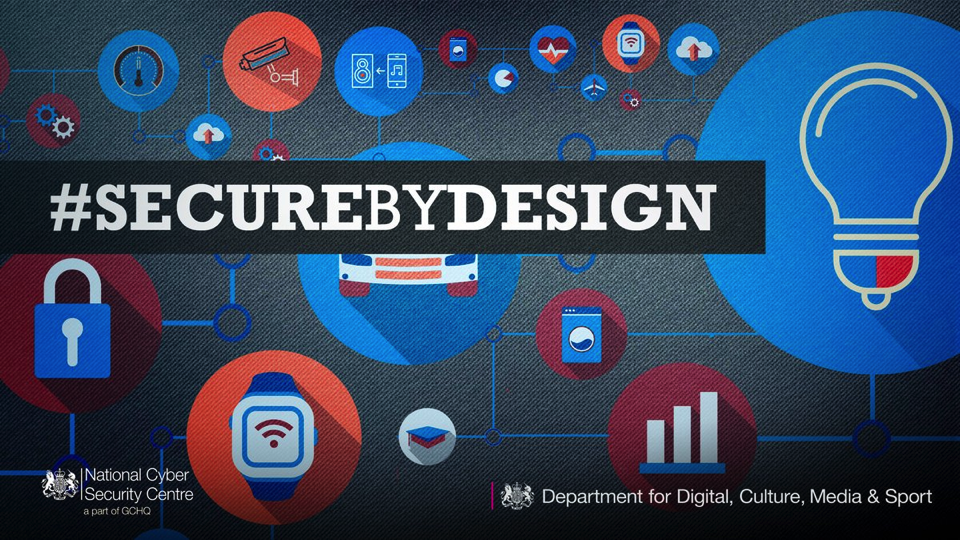 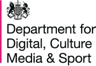 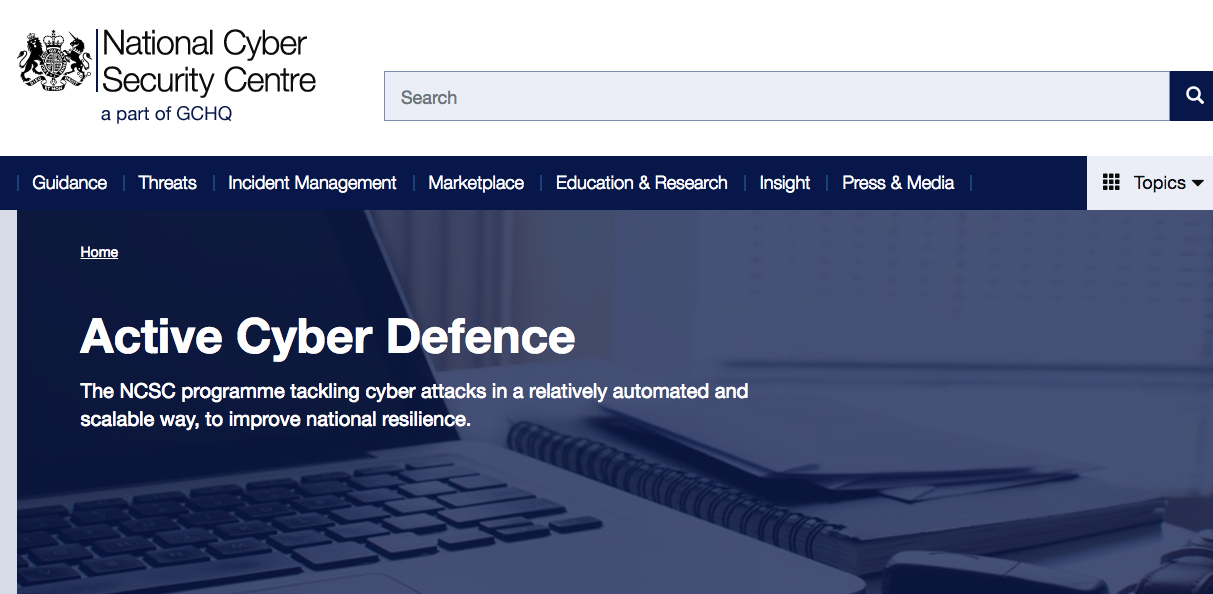 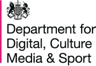 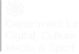 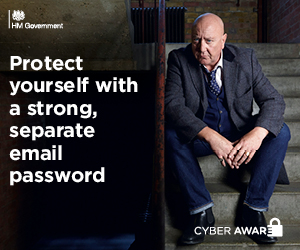 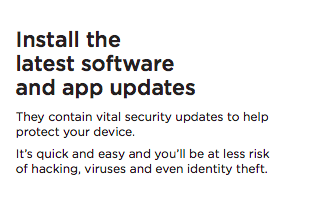 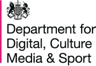 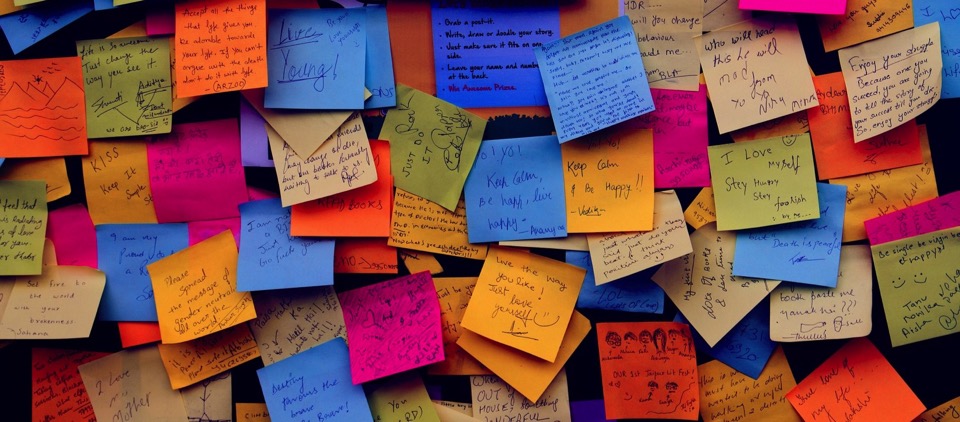 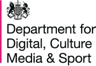 Regulator/ Legislator
Steward
Government
Funder
Leader
Provider
Customer
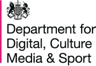 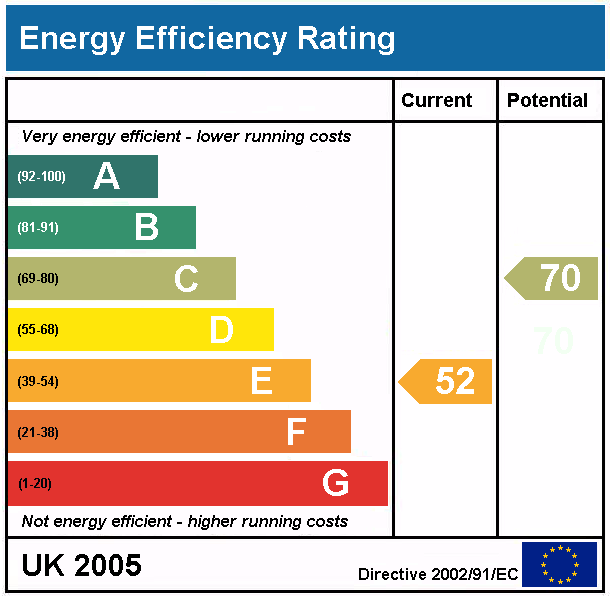 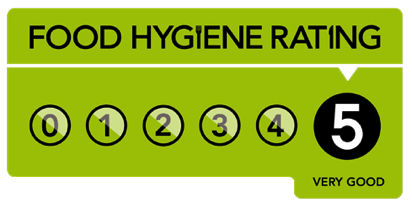 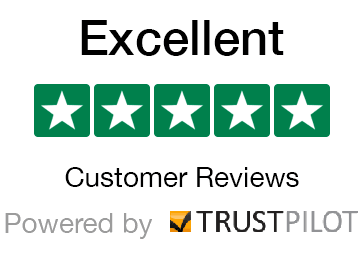 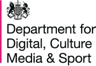 No one is saying this will be easy
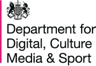 The cyber security and resilience of the UK supports growth
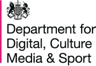 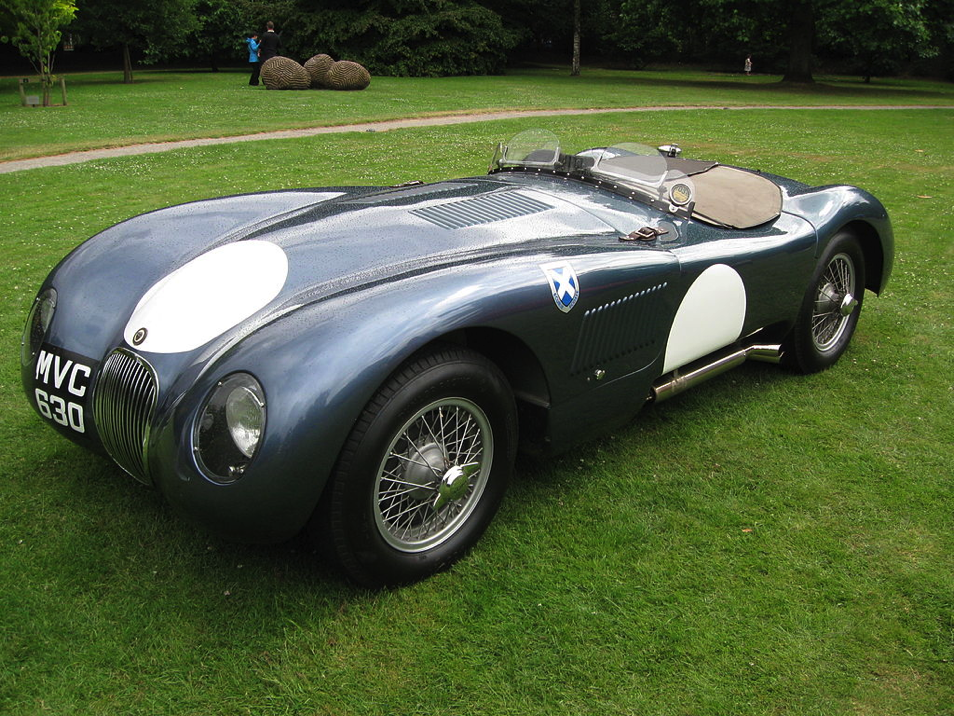 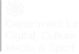 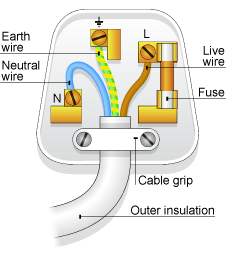 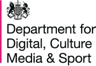 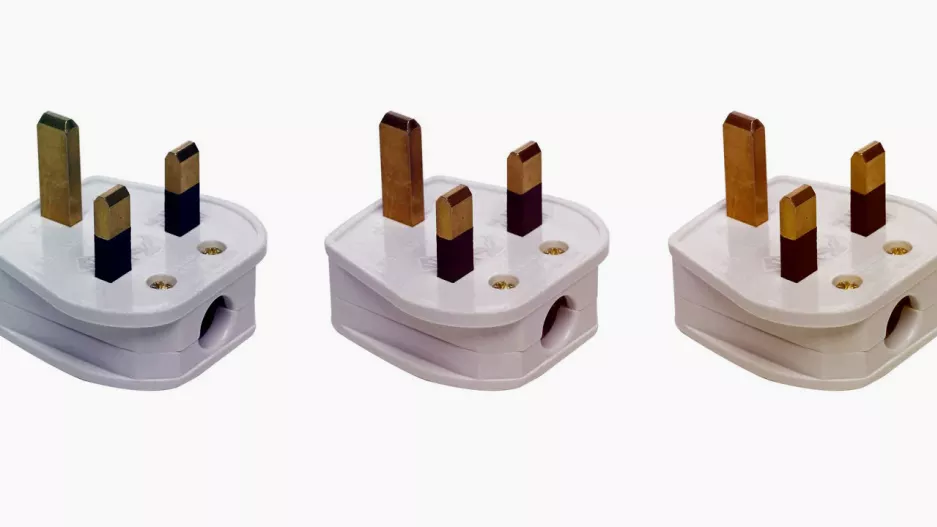 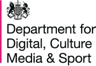 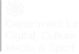 A digital economy secure by design
A digital economy secure by design
Some practical tips
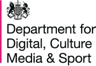 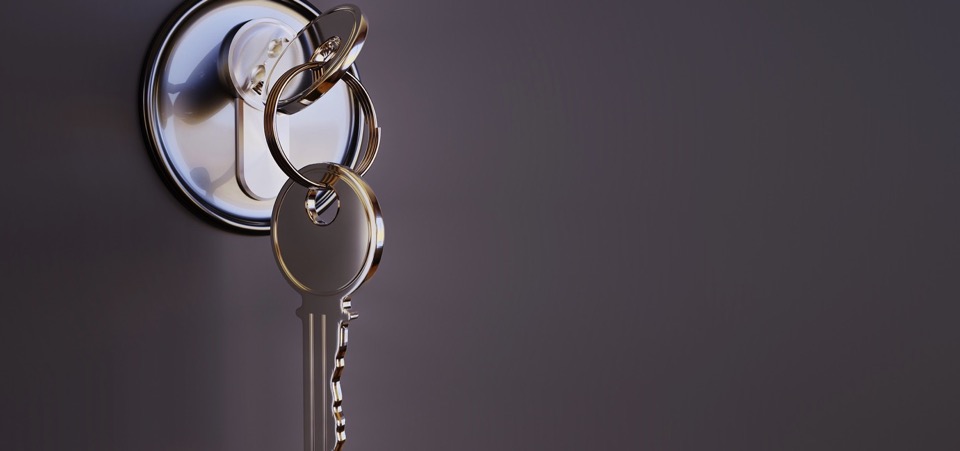 GDPR opens the conversation on cyber security 

Good practice
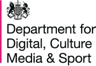 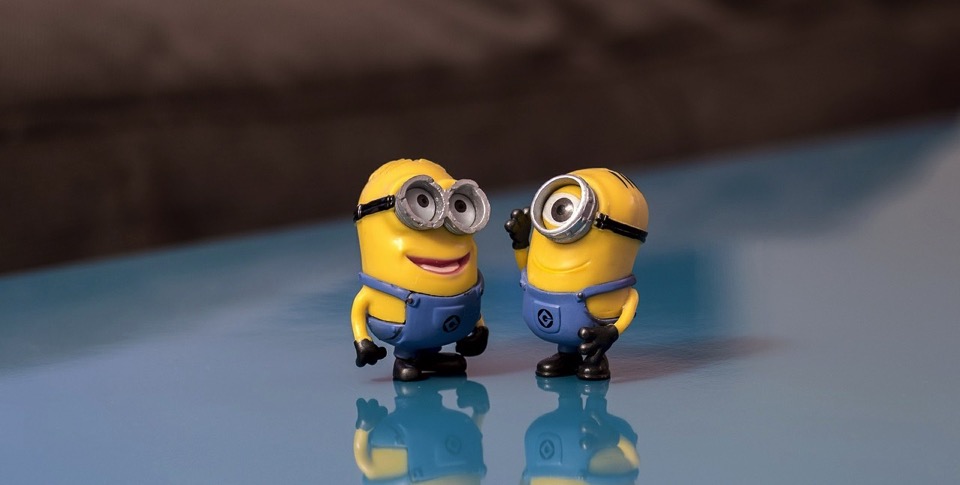 Bring people on the journey
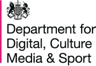 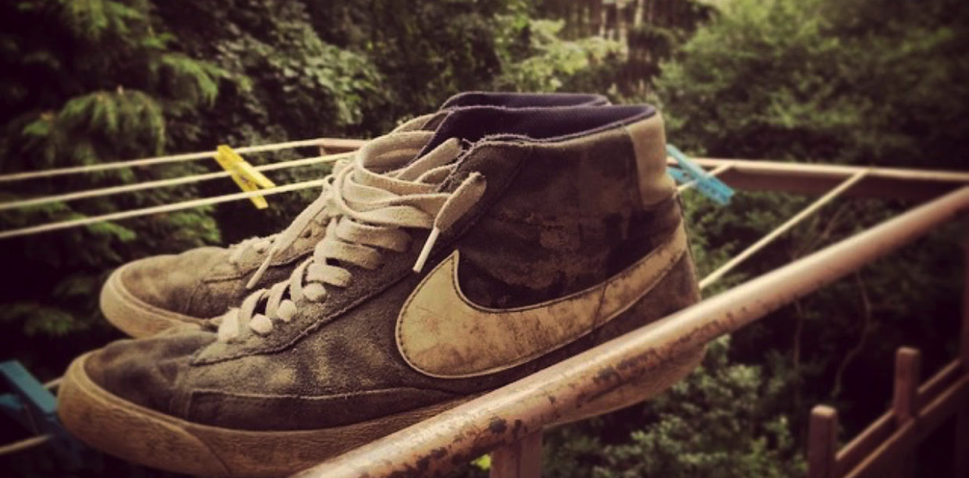 Take policy into 
everyday practice until it’s comfortable and familiar
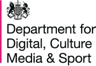 A digital economy secure by design
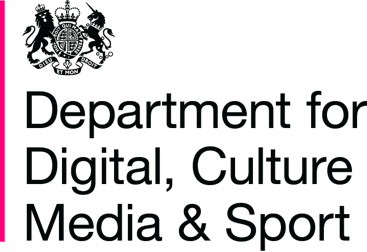 Thanks!

Rowena Schoo
rowena.schoo@culture.gov.uk